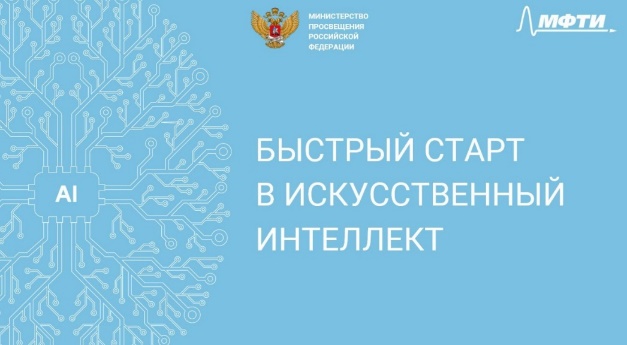 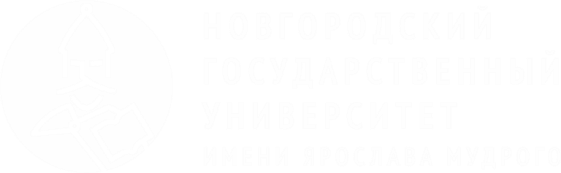 Быстрый старт в искусственный интеллект
программа повышения квалификации для школьных учителей
Негина Оксана Витальевна
Заместитель начальника управления развития компетенций НовГУ
Великий Новгород 2023
О проекте
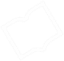 Федеральный  проект «Искусственный интеллект» Национального проекта «Цифровая экономика Российской Федерации»

На основании Соглашения с Минпросвещения России № 073-15-2023-1665 от 01.06.2023 г Московский физико-технический институт (Национальный исследовательский университет, МФТИ) является базовой организацией, реализующей программы обучения по ИИ
НовГУ является организацией-партнером на основании договора о сетевой форме реализации программ

Целевая аудитория: школьные учителя
Учителя информатики и учителя других учебных дисциплин (кроме информатики) из 89 субъектов РФ.

Наименование программы повышения квалификации «Быстрый старт в искусственный интеллект»

За 72 академических часа программы вы пройдете онлайн-курс включающий в себя:        - видеолекции;        - практические задания и тесты;        - еженедельные вебинары с преподавателями-экспертами в области искусственного интеллекта;        - защиту итогового проекта с использованием технологий искусственного интеллекта.После успешного прохождения программы слушатели получат удостоверение  о повышении квалификации.Курс проходит с 04 сентября по 02 октября 2023 г. 
Подробнее о программе курса «Быстрый старт в искусственный интеллект» edu.mipt.ru/ai/#course
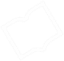 Курс для учителей информатики и учителей-предметников. В чем разница?
При регистрации на программу «Быстрый старт в ИИ» будущему участнику важно выбрать является ли он преподавателем информатики или других предметов. 
При разработке курса учитывалось много факторов, в том числе навыки учителей, которые уже имеются и новые знания, которые им могут пригодиться в работе в будущем. Важное отличие составляет учебный план!         Для учителей информатики уклон будет сделан на программирование:- изучение языков программирования;- машинное обучение;- управление базами данных;- основы нейронных сетей;- задачи компьютерного зрения;- задачи обработки естественного языка.         Учителей предметников ожидает:- краткая история появления и развития ИИ;- виды ИИ;- знакомство достоинствами и недостатками теста Тьюринга;- изучение нормативных документов, отражающих стратегические аспекты развития прикладного применения ИИ;- современные тенденции развития технологий ИИ, применения достижений в этой области в различных отраслях экономики.
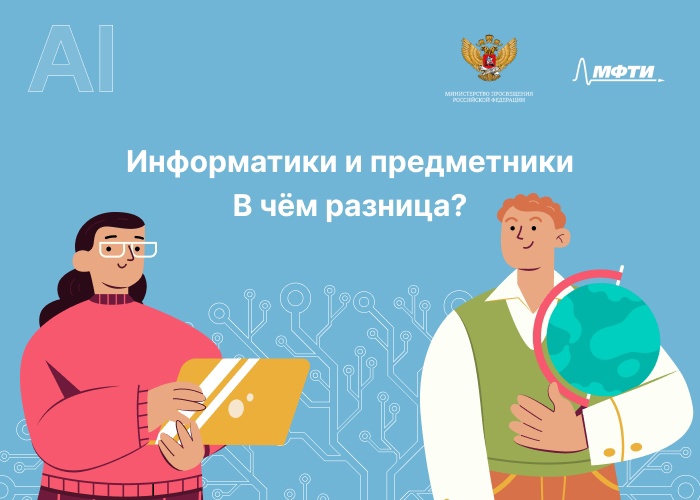 https://edu.mipt.ru/ai/it1/
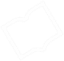 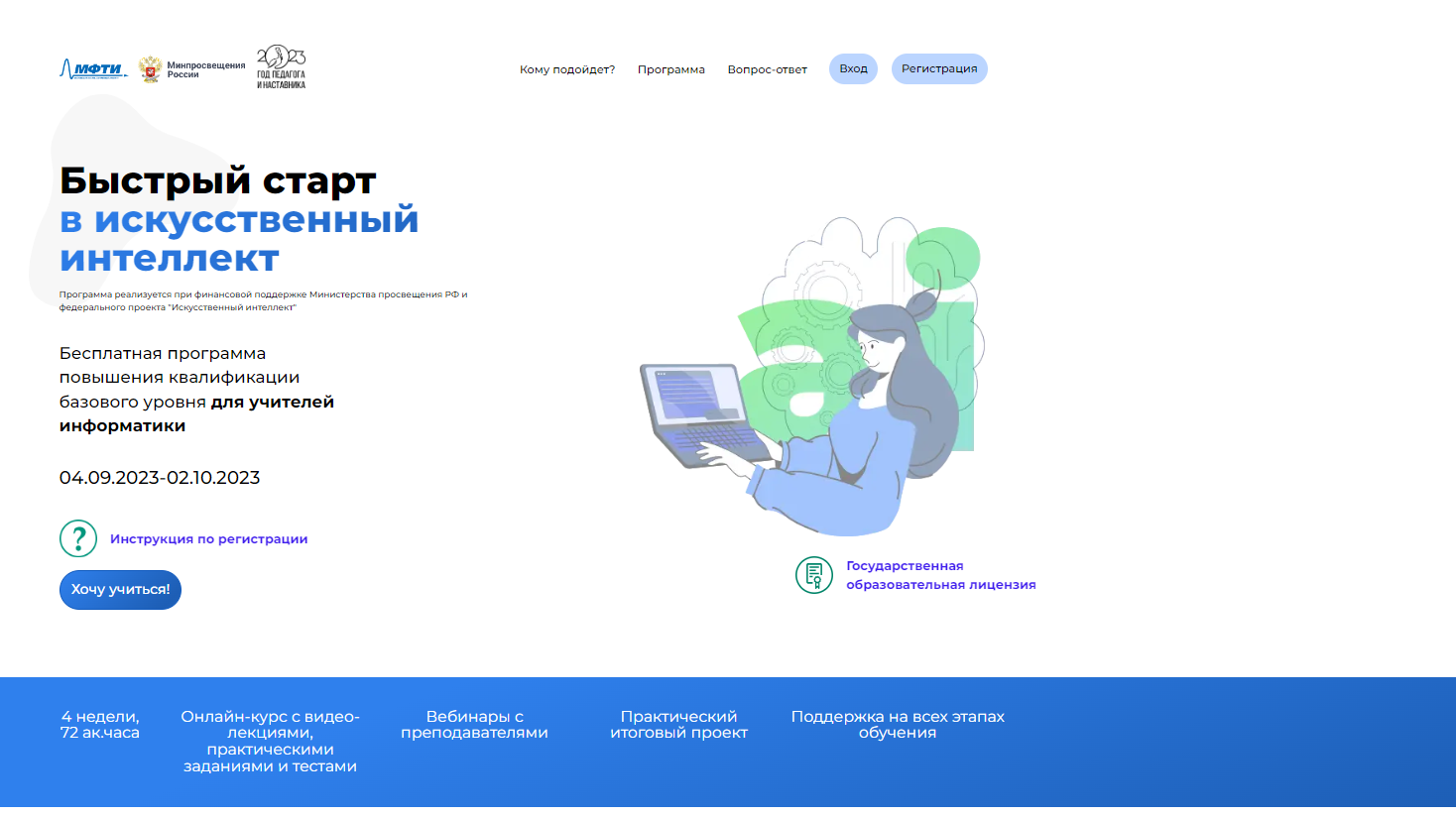 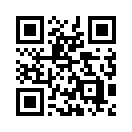 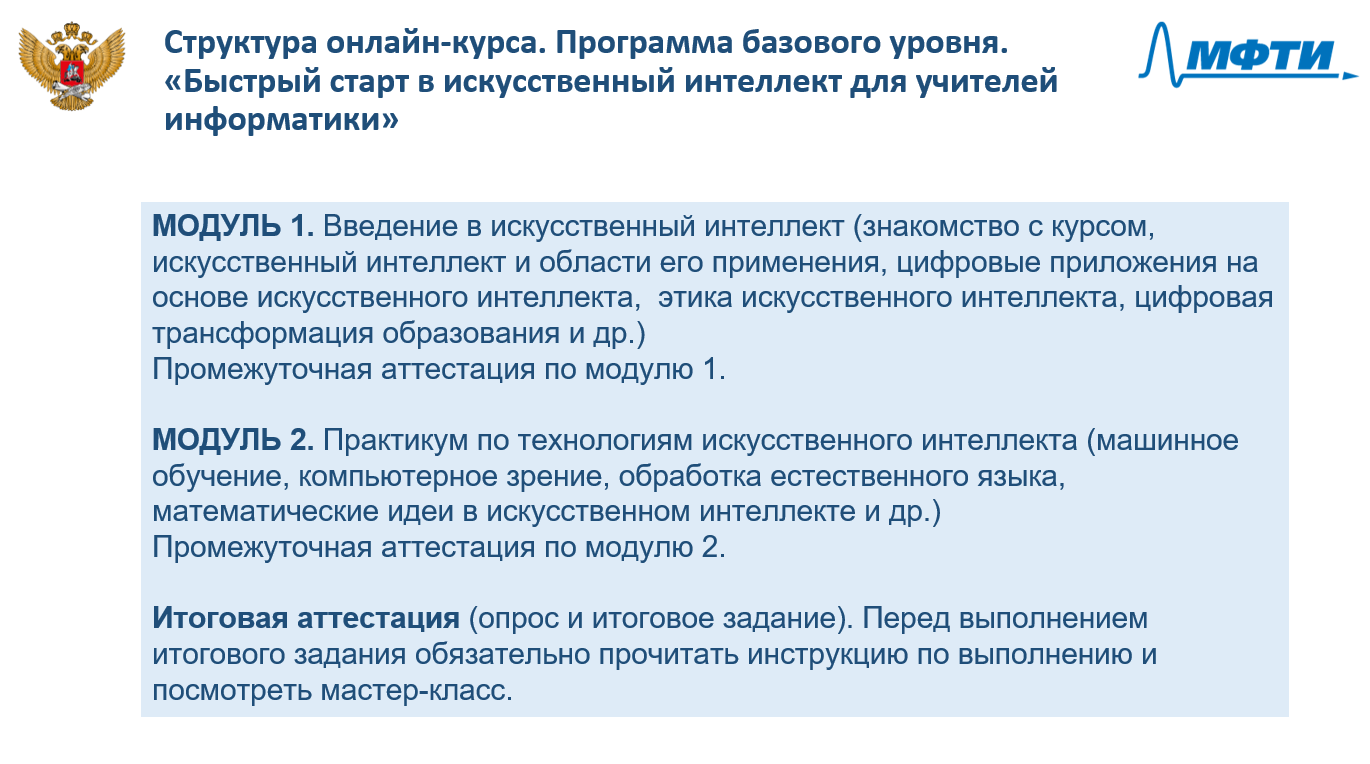 https://edu.mipt.ru/ai/t1/
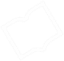 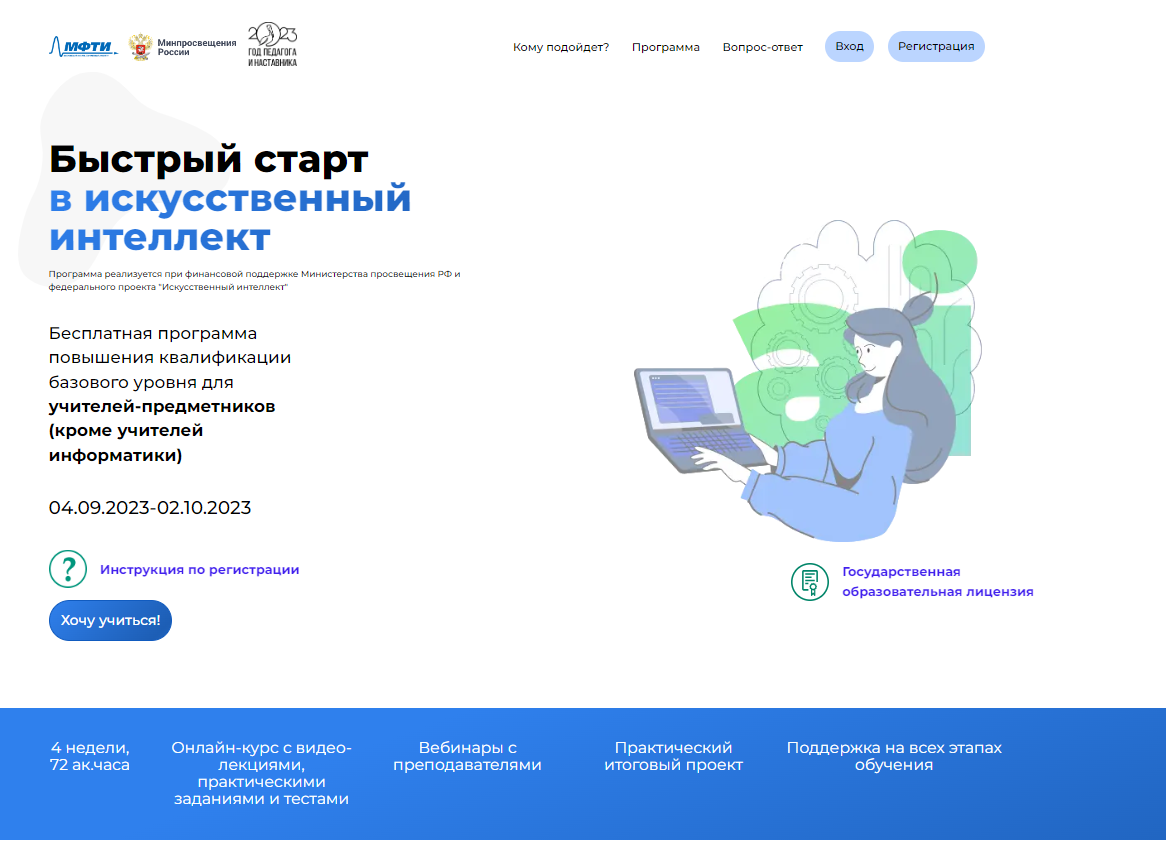 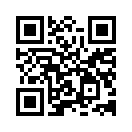 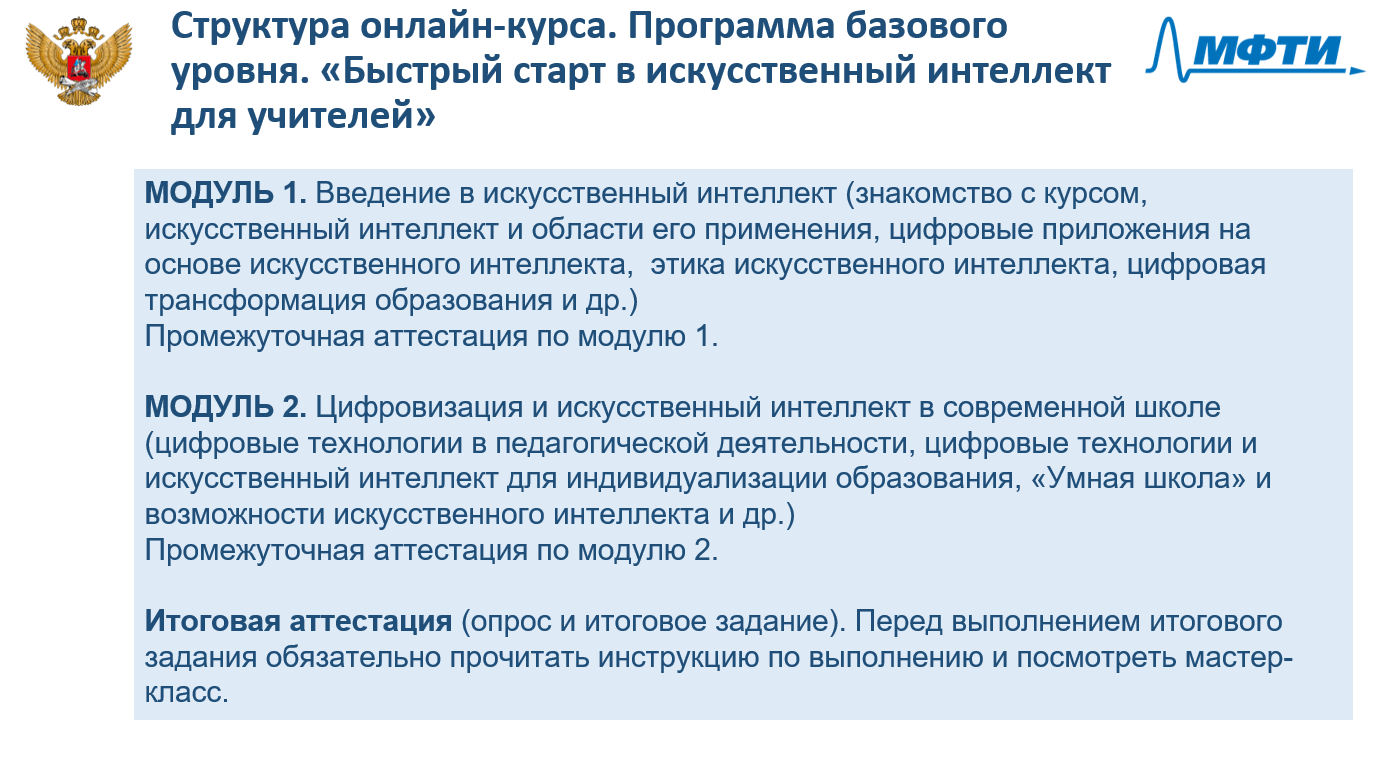 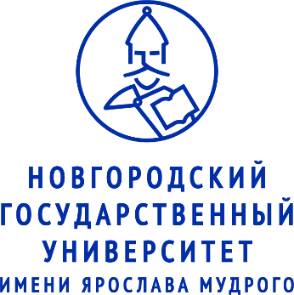 Приглашаем школьных учителей принять участие в бесплатной программе повышения квалификации в области искусственного интеллекта.
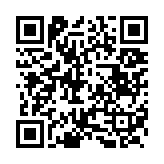 Все вопросы по обучению можно задать в чате
ИИ Новгородская область. Старт в будущее

https://vk.me/join/AJQ1d9MrPiiyr3yN9gPn_JY2
За Новгородским государственным университетом имени Ярослава Мудрого (НовГУ)  закреплены 5 регионов-участников программы:

Вологодская область
Мурманская область
Новгородская область
Псковская область
Ярославская область